Белоножкина Нина Николаевна
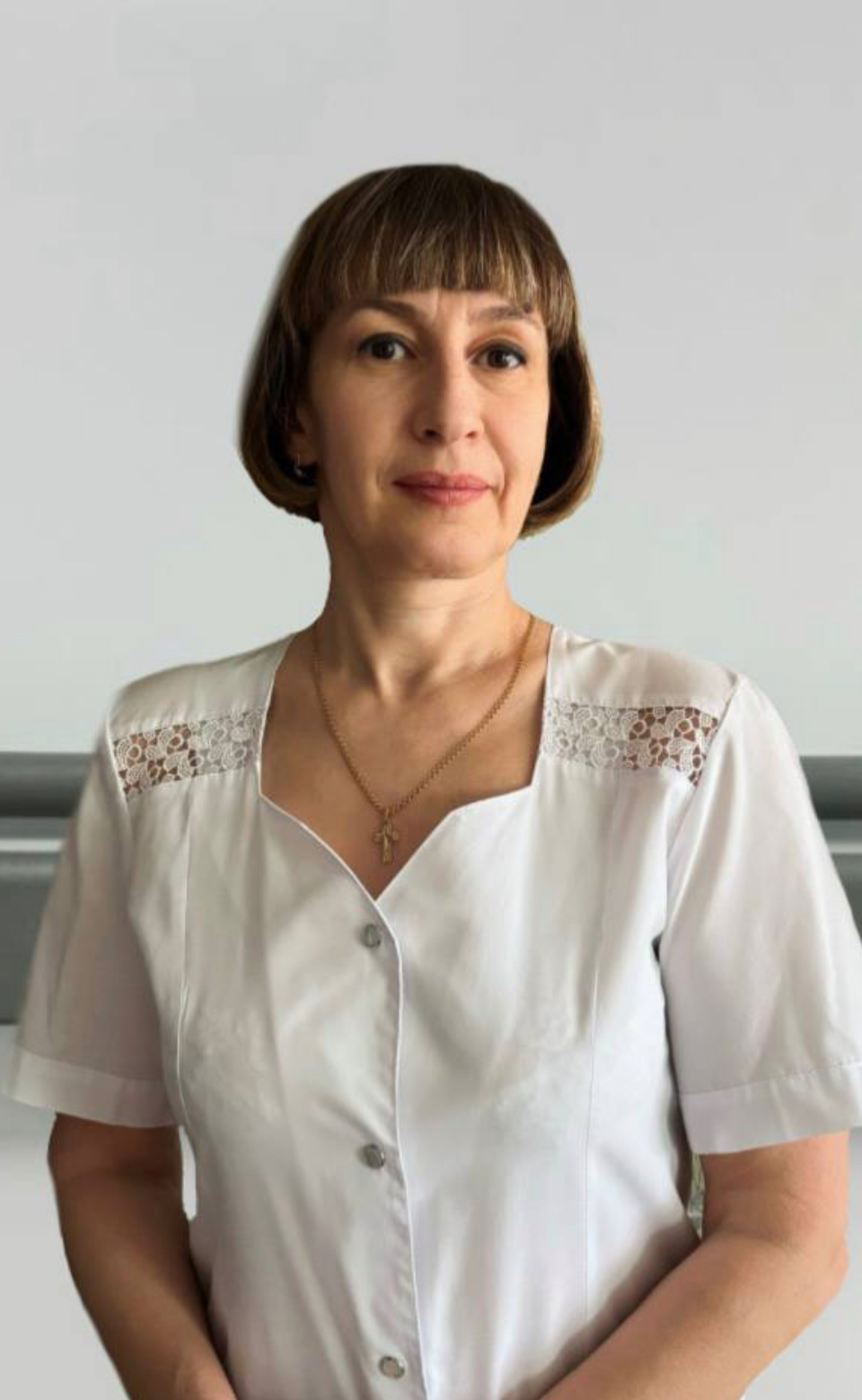 Акушерка 
Акушерского обсервационного отделения
ГБУЗ СО «Сызранская центральная городская и районная больница» 

«За верность профессии»
САМАРА 2024 г.
Перинатальный центр
 ГБУЗ СО «Сызранская центральная  городская и районная больница»









Служба родовспоможения нашей больницы располагается в капитально отремонтированном в 2009 году здании, которое признано одним из лучших в Самарской области.Акушерское обсервационное отделение и отделение новорожденных оснащены современным оборудованием, закупленным после реконструкции и полученным в рамках ПНП «Здоровье».Ежегодно в роддоме принимается около 2000 родов.
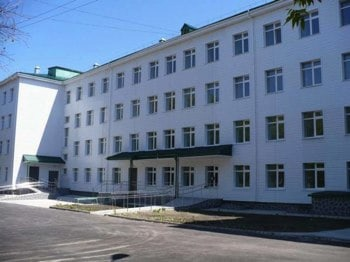 БелоножкинаНина Николаевна
В 1994 г. -  окончила «Сызранское медицинское училище».
С 1994 г. работала акушеркой послеродового отделения  ГБУЗ СО «Сызранская ЦГРБ», с 2018 года и по настоящее время - акушеркой родового блока.

В 2006 году присвоена высшая квалификационная категория по специальности «Акушерское дело».
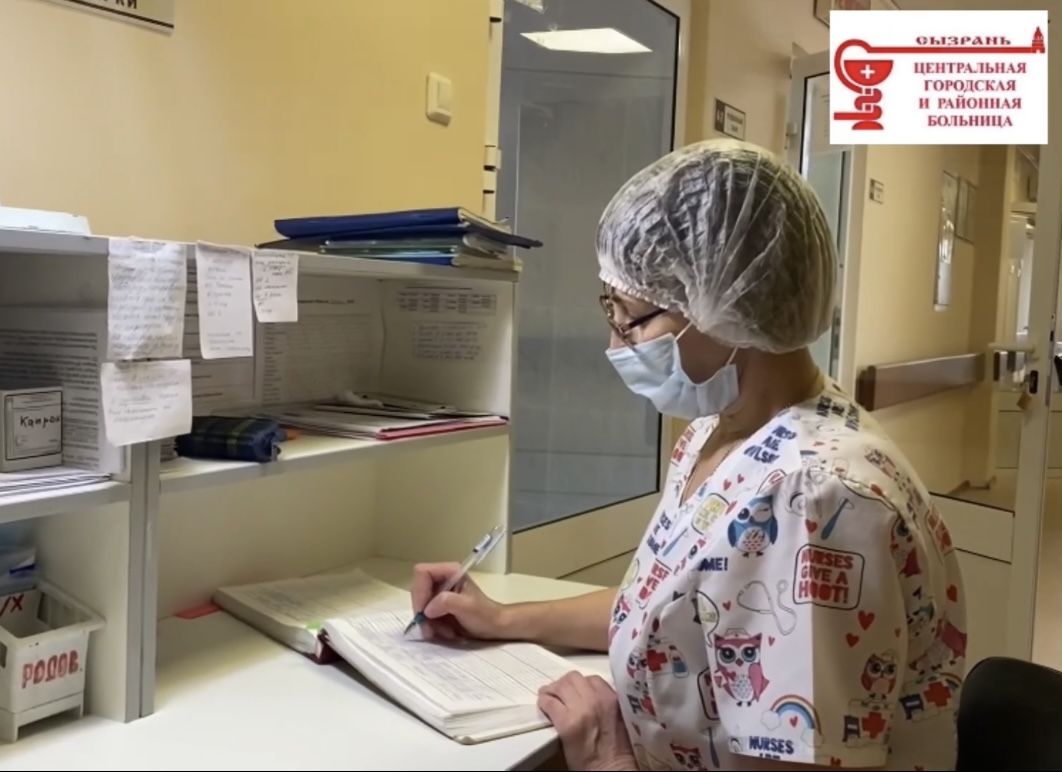 БелоножкинаНина Николаевна
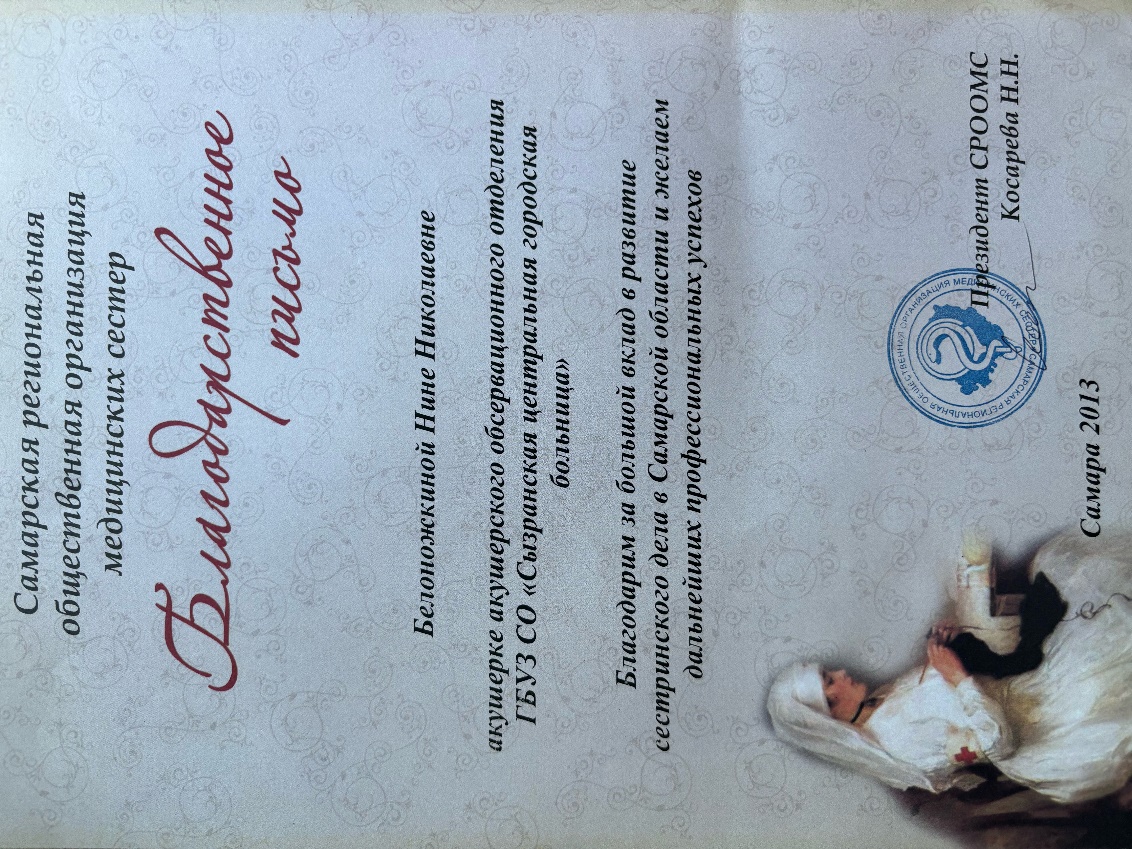 С 2000 года является активным членом Самарской региональной общественной организации медицинских сестер.
БелоножкинаНина Николаевна
Благодаря ассоциации была участницей  Всероссийского форума для акушерок, педиатрических и неонатальных медицинских сестер «Здоровые дети – здоровая нация», который проводился в г. Санкт-Петербург в 2014 году.
Там же была награждена Почётной грамотой Министерства здравоохранения РФ.
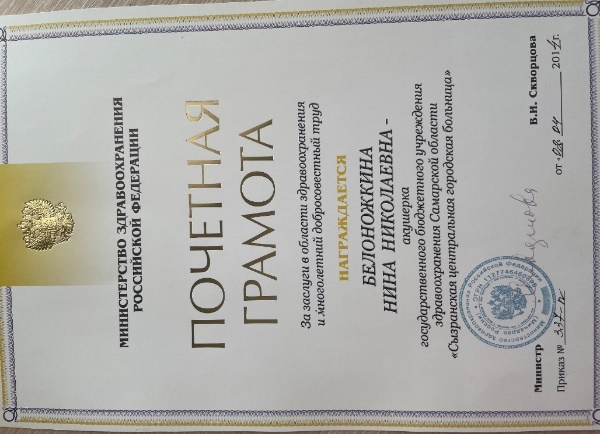 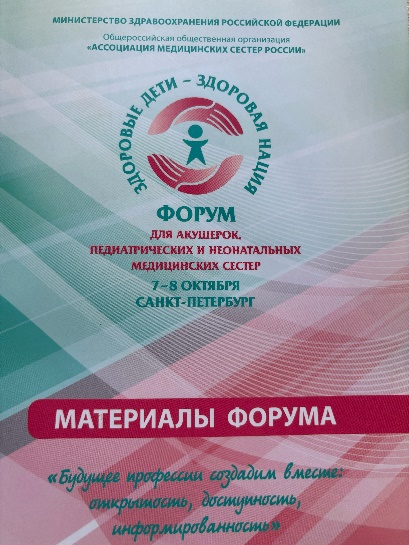 Белоножкина Нина Николаевна
За время трудовой деятельности зарекомендовала себя как профессионально грамотный, ответственный специалист. Имеет  хорошую теоретическую и практическую подготовку. 
	Способна быстро ориентироваться в сложной ситуации, принимать правильные, своевременные решения.
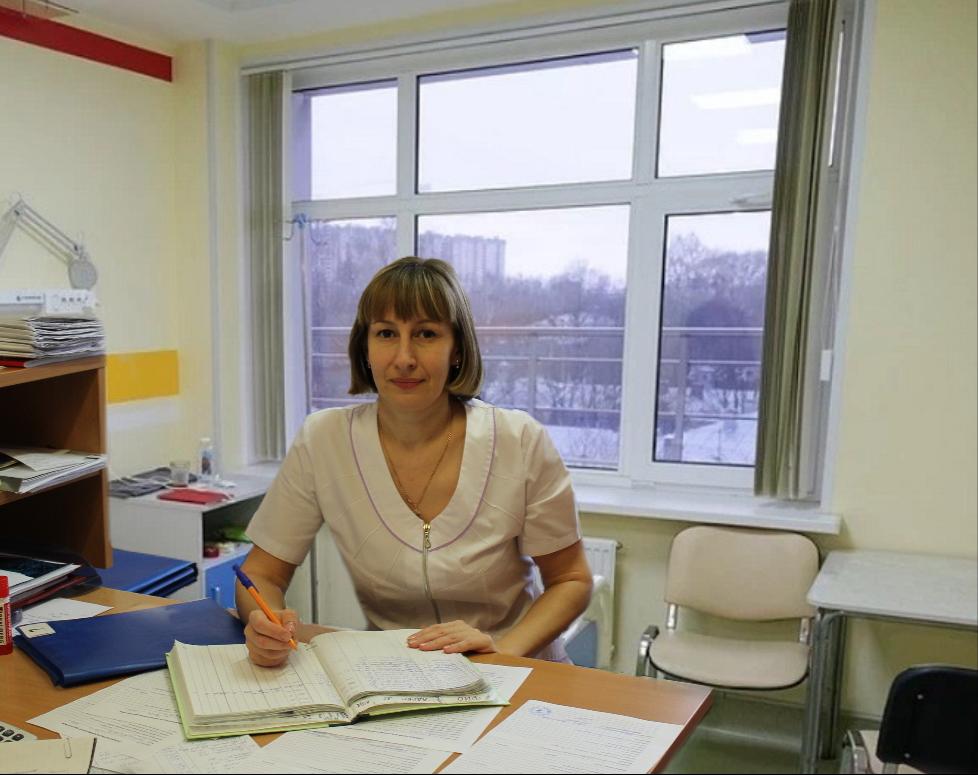 Белоножкина Нина Николаевна
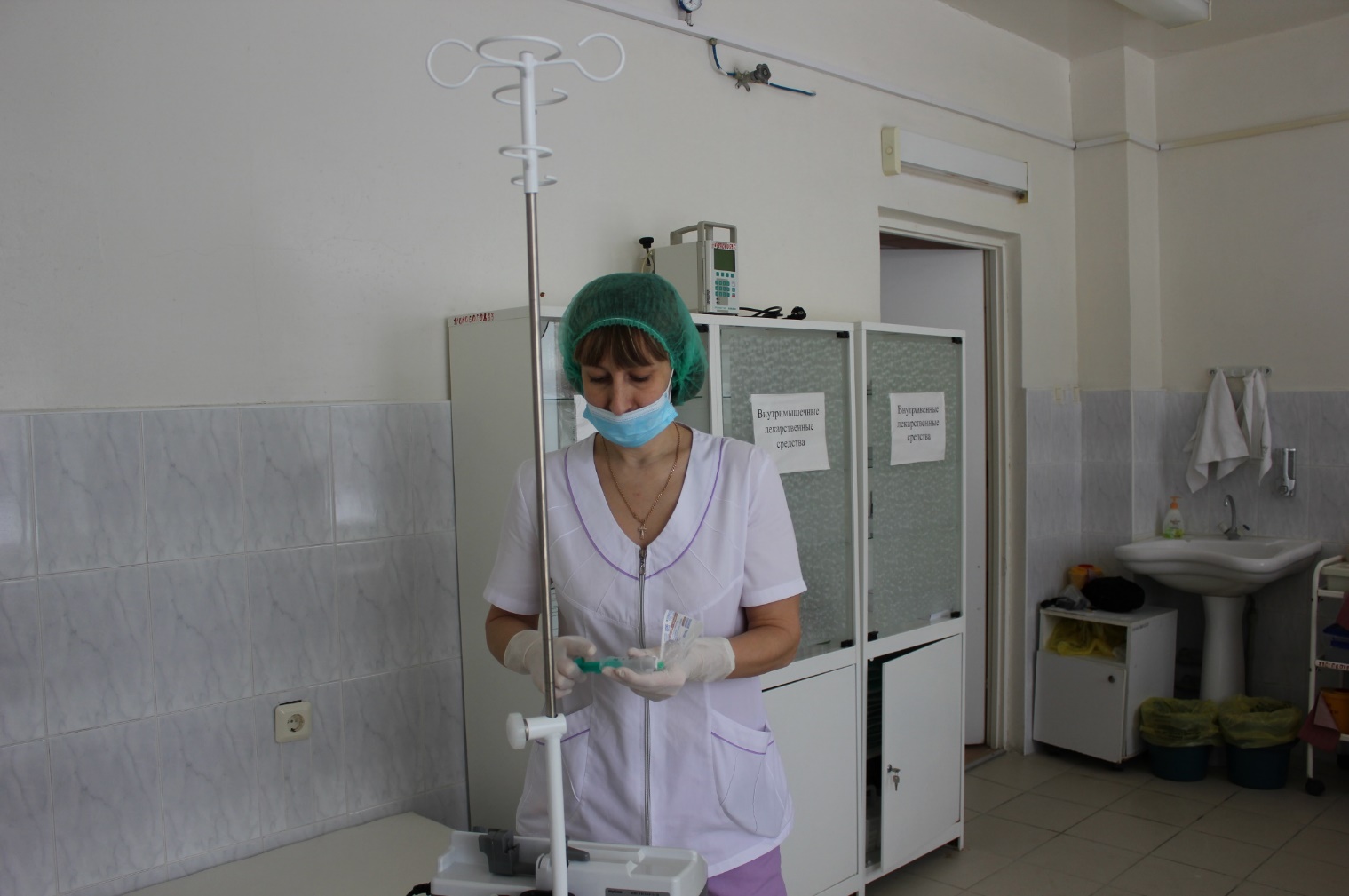 Владеет необходимыми медицинскими манипуляциями, навыками обслуживания, диагностики, наблюдения за беременными, роженицами и родильницами. Владеет техникой приема нормальных родов, трансфузии крови и её компонентов, кровезаменителей, приёмами экстренной доврачебной помощи.
Белоножкина Нина Николаевна
За 30 лет работы приняла 
более 2000 родов. 


     Зарекомендовала себя, как 
добросовестный, внимательный 
и доброжелательный к пациентам
и коллегам по работе сотрудник.
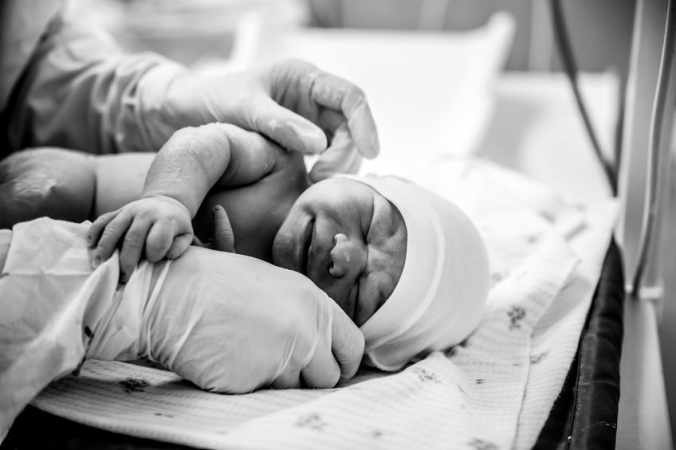 Белоножкина Нина Николаевна
За время трудовой деятельности  не раз была награждена почетными грамотами и благодарственными письмами.
А также в книге отзывов имеет много благодарностей от родильниц.
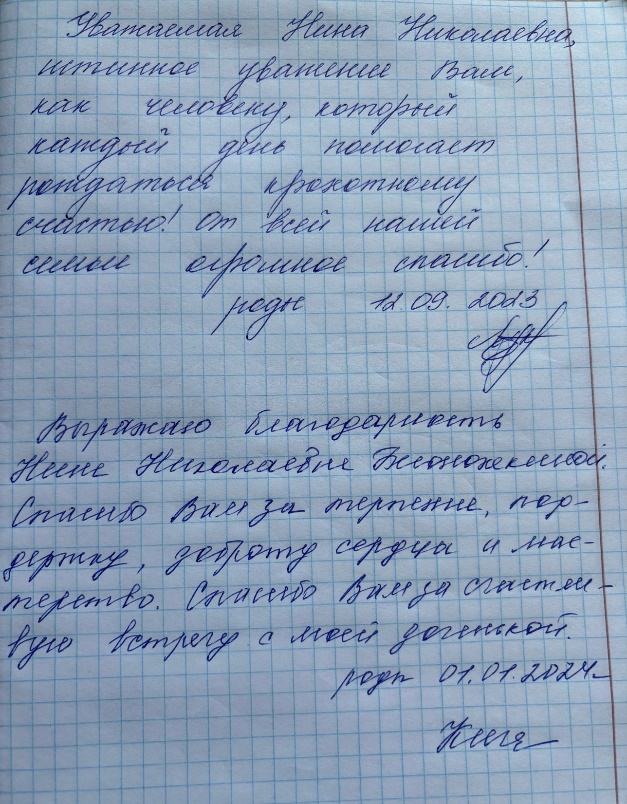 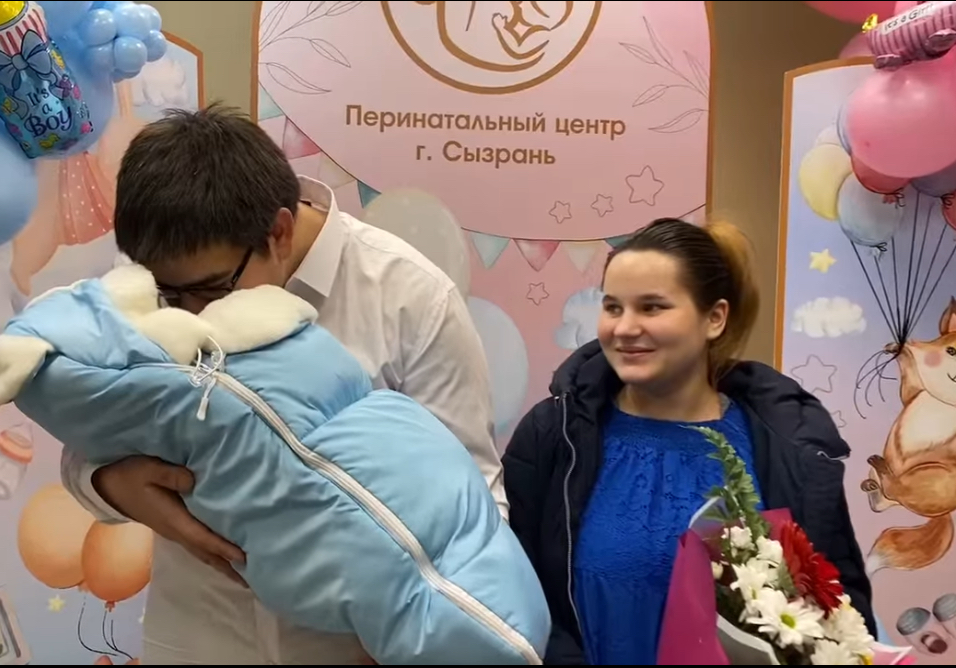 Белоножкина Нина Николаевна
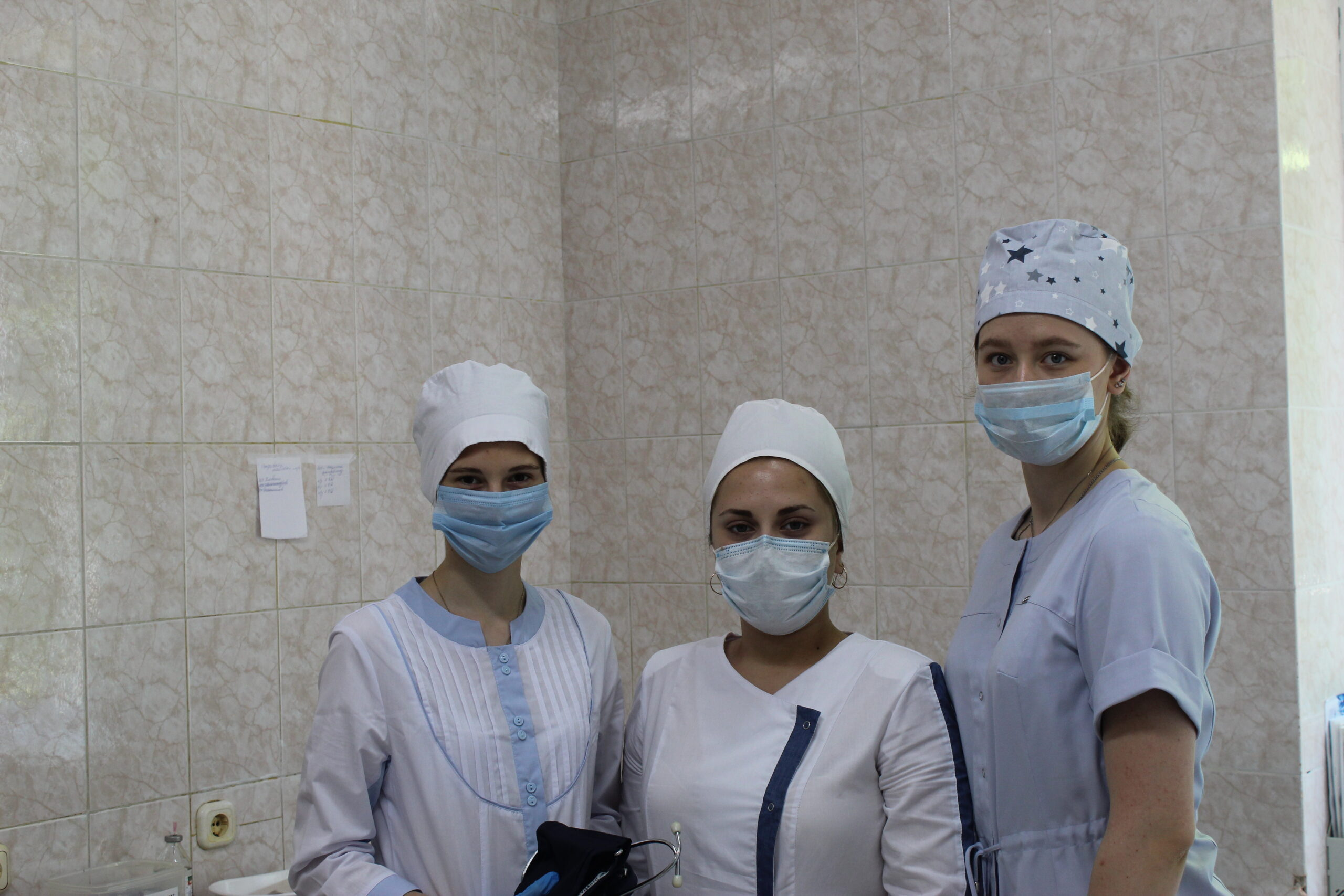 Чтобы молодёжи было легче адаптироваться в коллективе и закрепить навыки в профессии, она часто выступает в роли наставника.
Белоножкина Нина Николаевна
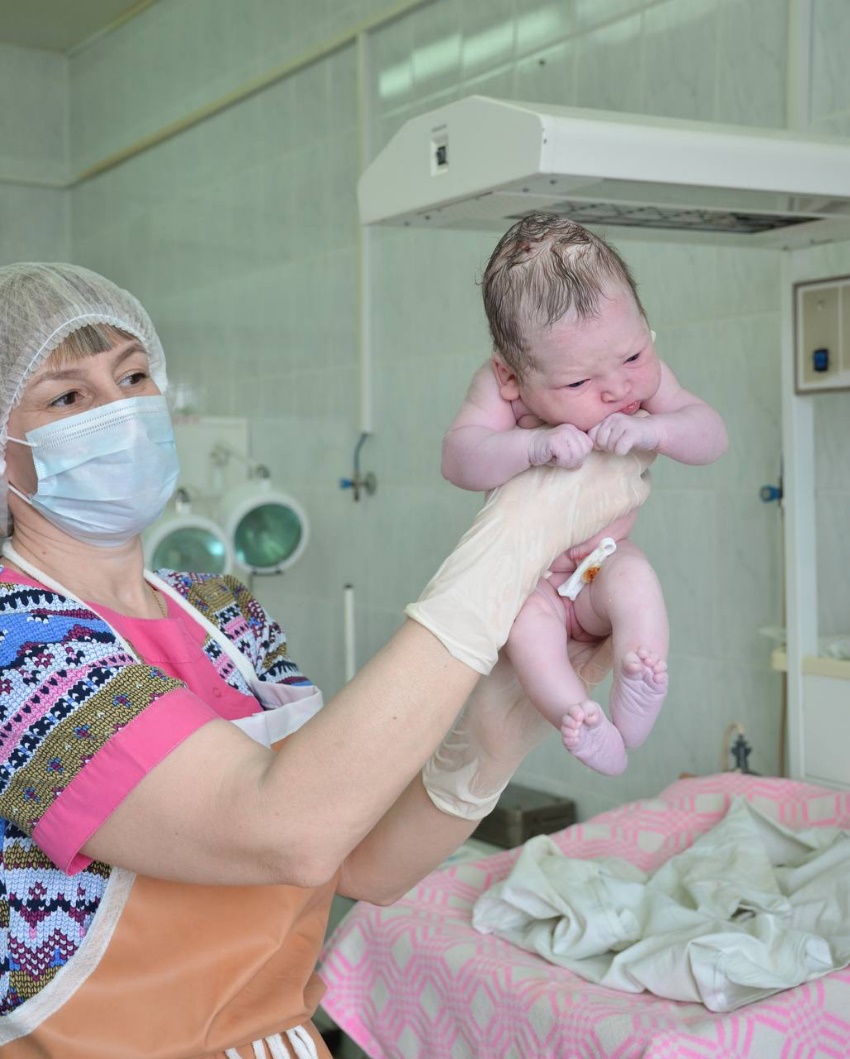 «И нет профессии прекраснейНа всех пяти материках,Когда лежит все человечествоУ акушерки на руках!»
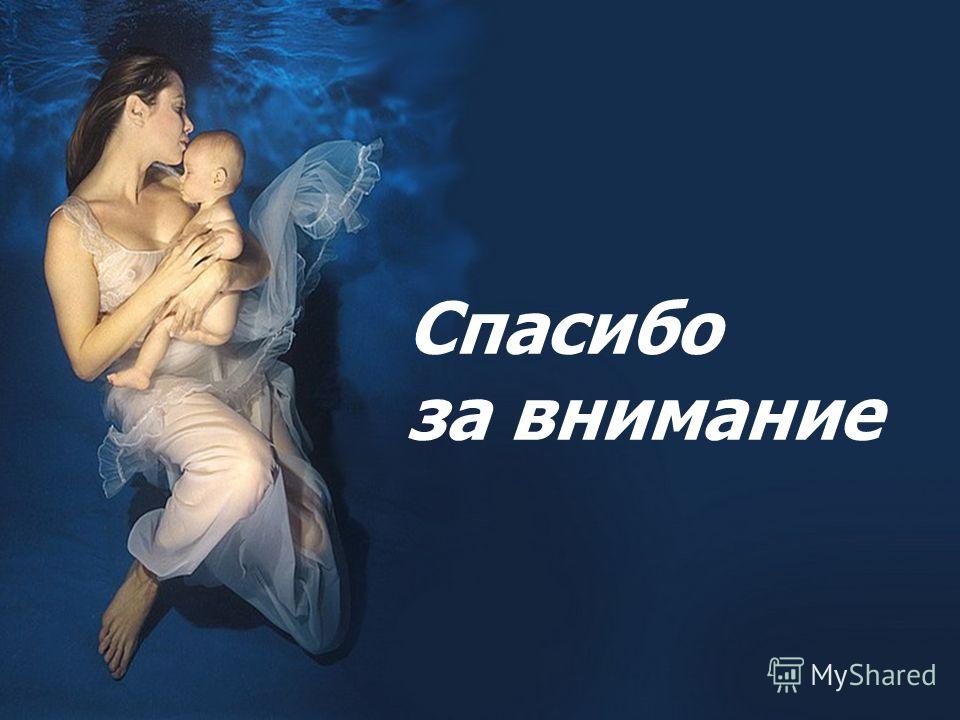 «ЗА ВЕРНОСТЬ ПРОФЕССИИ»
САМАРА 2024г.
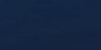 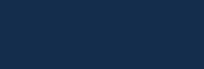